4.  Canon of scripture
God guiding the early church to recognize what books are inspired
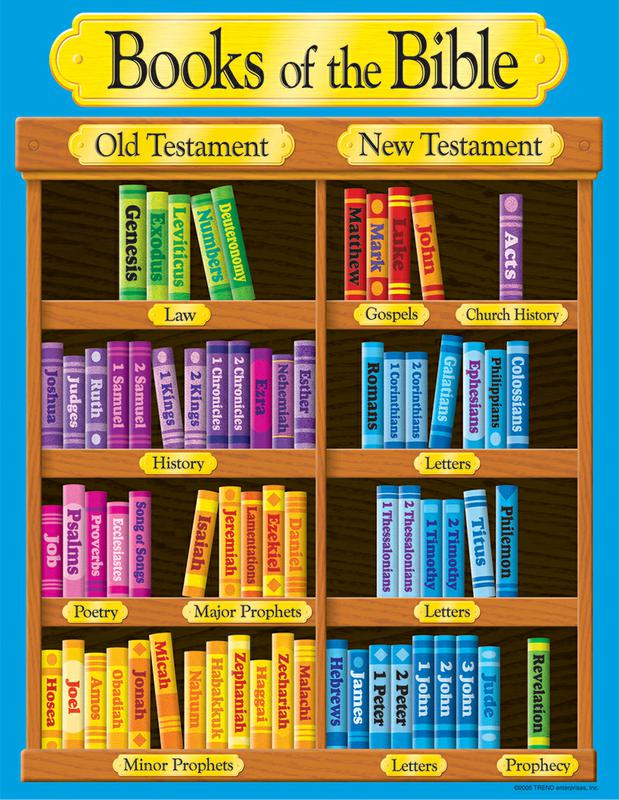 OLD TESTAMENT
BOOKS OF THE BIBLE
The torah
BOOKS OF THE BIBLE
GENESIS
EXODUS
LEVITICUS
NUMBERS
DEUTERONOMY
BOOKS OF HISTORY
JOSHUA
JUDGES RUTH
1 & 2 SAMUEL
1 & 2 KINGS


1 & 2 CHRONICLES
EZRA
NEHEMIAH 
ESTHER
POETRY
JOB 
PSALMS
PROVERBS
ECCLESIATES
SONG OF SOLOMON
MAJOR PROPHETS
ISAIAH
JEREMIAH- LAMATATIONS
EZEKIEL
DANIEL
MINOR PROPHETS
HOSEA
JOEL
AMOS
OBADIAH
JOHAH
MICAH
NAHUM
HABUKKUK 
ZEPHANIAH
HAGGAI
ZACHARIAH
MALACHI
NEW TESTAMENT
BOOKS OF THE BIBLE
The gospels
MATTHEW
MARK
LUKE
JOHN
HISTORY
ACTS OF THE APOSTLES

ACTS OF THE HOLY GHOST
THE EPISTLES
1 & 2 TIMOTHY
TITUS 
PHILEMON
HEBREWS
JAMES
1&2 PETER
1,2,3 JOHN
JUDE
ROMANS
1 & 2 CORINTHIANS
GALATIANS
EPHESIANS
PHILIPPIANS
COLOSSIANS
1 & 2 THESSOLONIANS
PROPHECY
REVELATION
The books of the bible tells god’s story… his story…
dispensations
Age of Innocence
Age of Conscience
Age of Human Government
Age of Promise
Age of Law
Age of Grace or Church
Kingdom age
Textual Criticism
The modern process of comparing existing Hebrew and Greek manuscripts to determine what is original
Textual criticism
Textus Receptus or received text
The Byzantine text also called Majority Text
KING JAMES VERSION- TEXTUS REPCEPTUS
Matthew 6:9-13 (KJV) 9  After this manner therefore pray ye: Our Father which art in heaven, Hallowed be thy name. 10  Thy kingdom come. Thy will be done in earth, as it is in heaven. 11  Give us this day our daily bread. 12  And forgive us our debts, as we forgive our debtors. 13  And lead us not into temptation, but deliver us from evil: For thine is the kingdom, and the power, and the glory, for ever. Amen.
NEW INTERNATIONAL VERSION- MAJORITY TEXT
Matthew 6:9-13 (NIV) 9  "This, then, is how you should pray: "'Our Father in heaven, hallowed be your name, 10  your kingdom come, your will be done on earth as it is in heaven. 11  Give us today our daily bread. 12  Forgive us our debts, as we also have forgiven our debtors. 13  And lead us not into temptation, but deliver us from the evil one.'
Translations OF THE BIBLE
The process of translating the Bible from the original Hebrew and Greek into a modern language
3 LEVELS OF TRANSLATION
Translations of the bible
Complete Equivalent
Thought for thought
Paraphrase
Complete equivilent
Interlinear Bible
New American Standard
Amplified Bible
English Standard Version
New King James
Amplified
King James (received Text)
Thought for thought
New International Version
New international Readers Version
New Century Version
New Living Translation
Holman Christian Standard Bible
Paraphrase
The Message
The Living Bible
Philips Paraphrase
God’s Word
God’s Word
Good News
Holman Christian Standard Bible
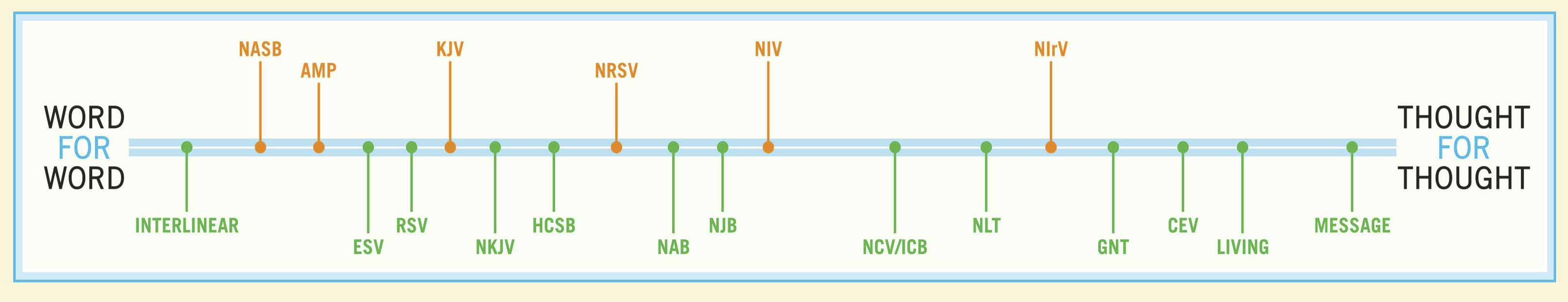 Translation reading level
KJV — 12 
NRSV — 11 
NASB — 11 
ESV — 10 
HCSB — 7-8 
NIV — 7-8 
CEB — 7 

CSB — 7
NKJV — 7 
NLT — 6 
GW — 5 
Message — 4-5 
NCV — 3 
NIrV — 3
TRANSLATIONS
The best translation of the Bible is one that is Accurate, Faithful, and Readable.
All Translations are Interpretations of the Scripture.
Translations will help define and simplify words and phrases in Scripture.